Лес – наше богатство!
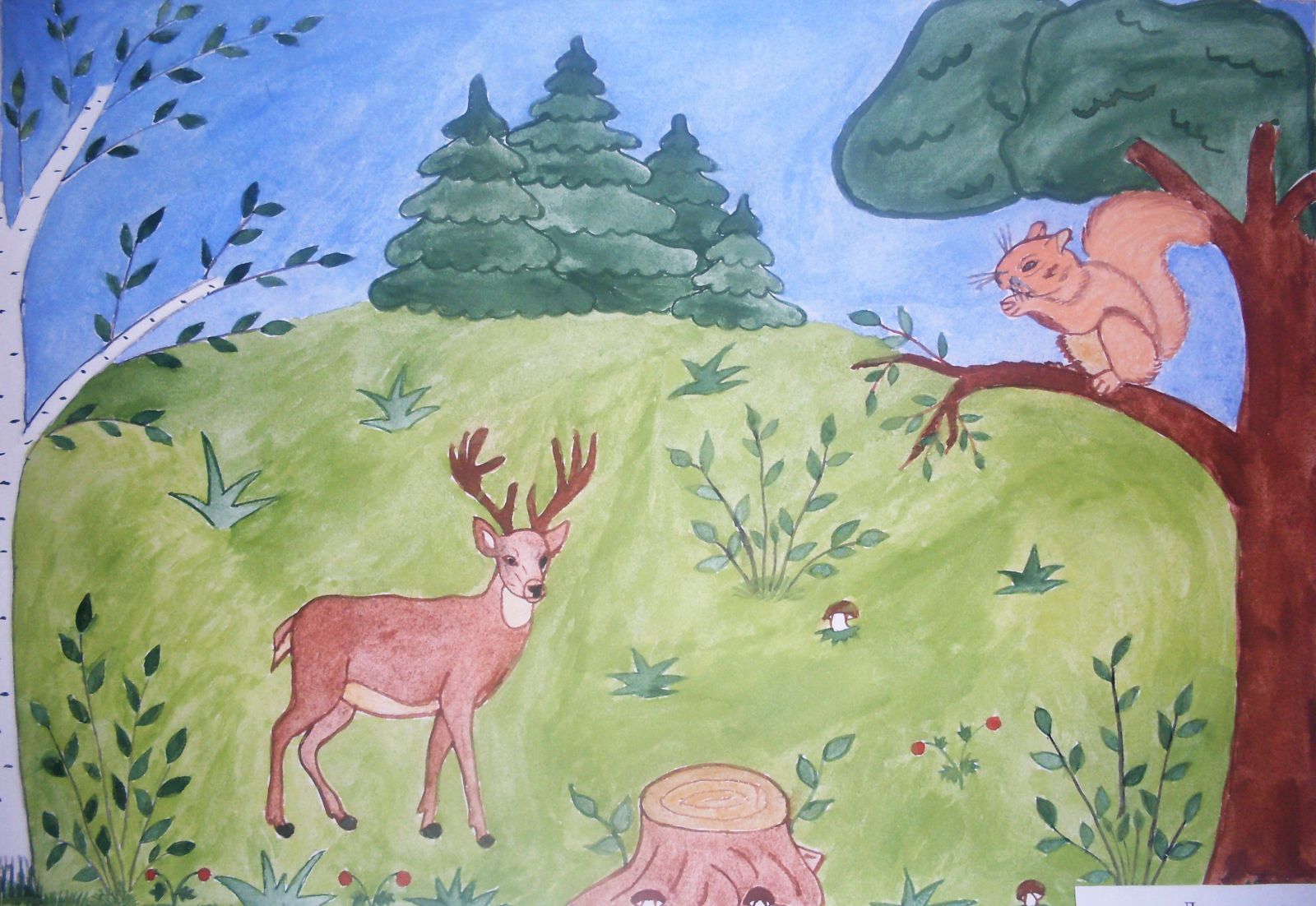 Подготовила воспитатель: Крапивина Ю.С, группа «Дюймовочка»